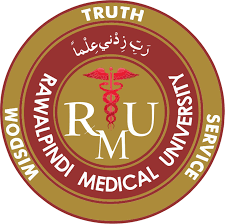 Pediatric Ophthalmology
1
Contents:
Learning objectives
Evaluation and management of pediatric tumor
Integration with Histopathology and pathogenesis of tumors
Research and ethics in tumors
Role of artificial intelligence in tumor
End of lecture assessment
References
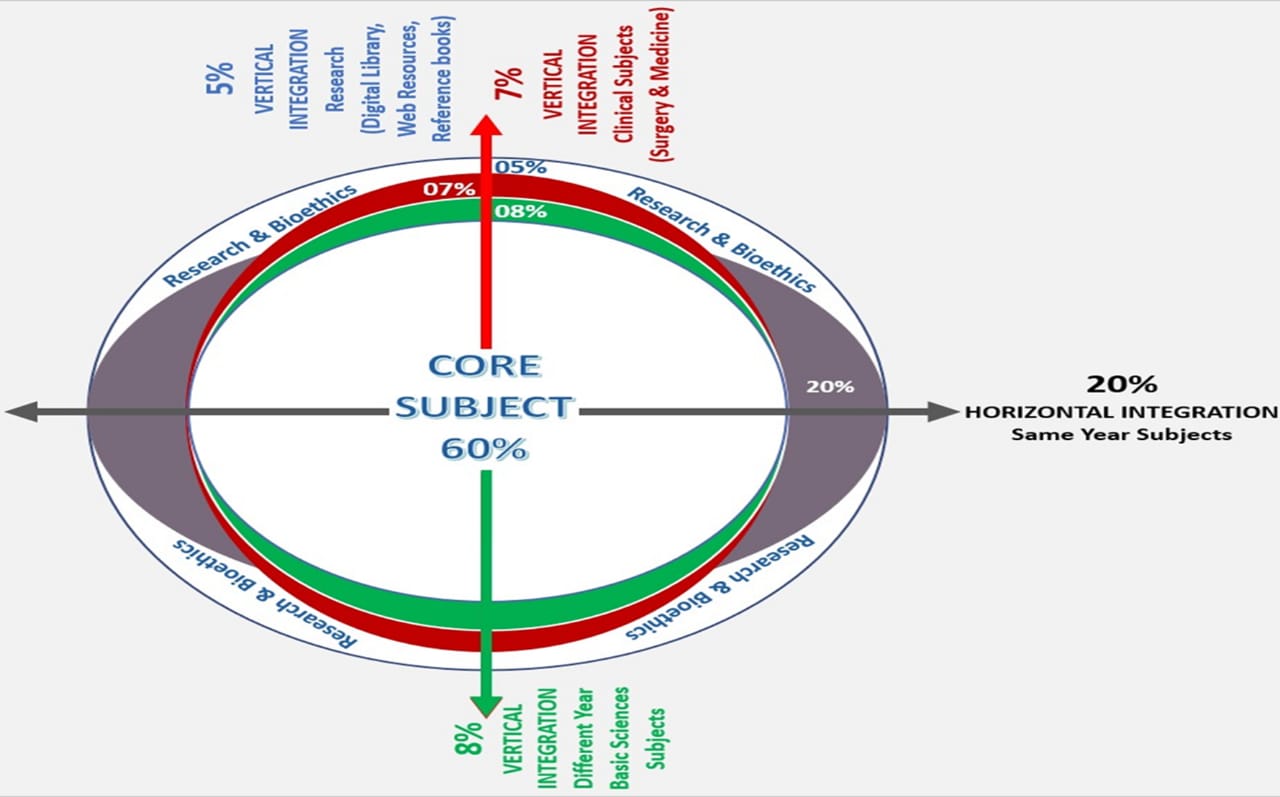 2
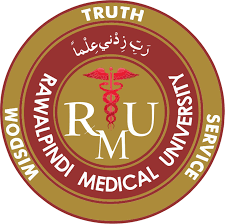 Learning Objectives:
At the end of this lecture, students will be able to

Describe retinoblastoma , its clinical presentation and management.


Describe rhabdomyosarcoma, its clinical presetation and management.
3
Eye screening
American academy of ophthalmology recommendations:
4
Red reflex
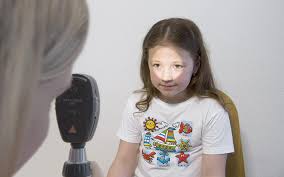 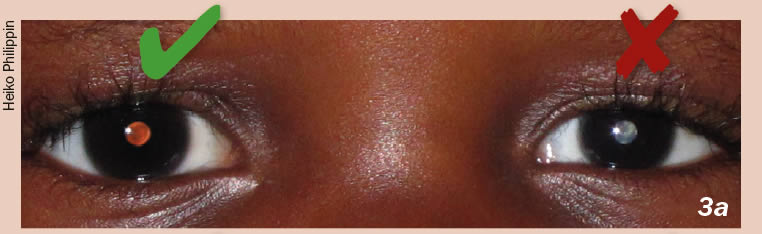 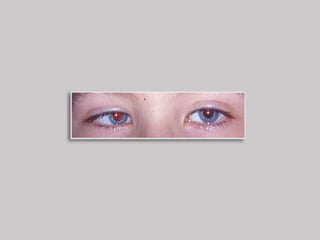 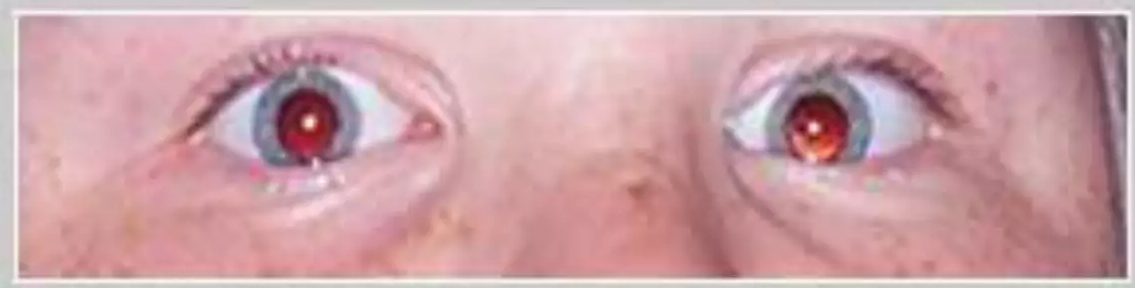 myopia
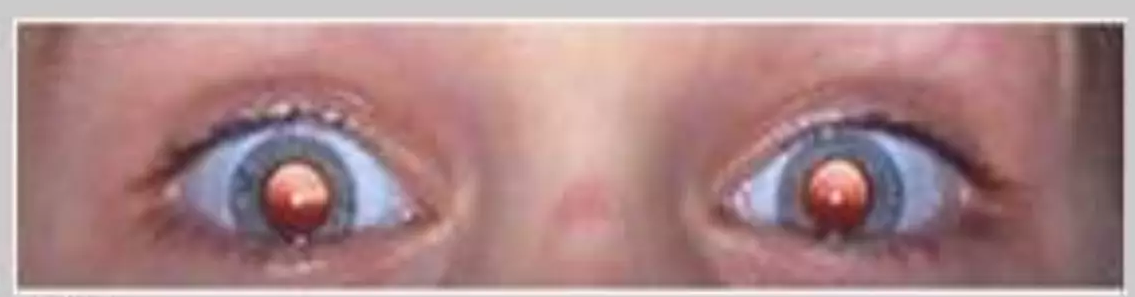 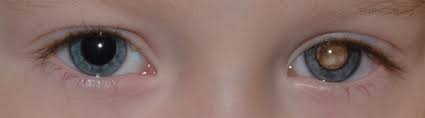 Hypermetropia
5
photoscreening
6
Comprehensive eye examination
An ophthalmologist should see the child if the screening shows signs of:
Prematurity
Ocular misalignment
Refractive errors
amblyopia
Nystagmus
Family history of childhood ocular problems
7
Visual development and assessment
8
Common pediatric eye conditions
Refractive errors
Strabismus
Amblyopia
Congenital glaucoma
Congenital cataract
ROP
Tumors
Retinoblastoma
rhabdomyosarcoma
9
Leukocoria
PREDICT
Persistent hyperplastic vitreous
Retinoblastoma/Retinopathy of prematurity
Endophthalmitis
Dysplasia of retina
Inflammatory membrane
Congenital cataract/ Coats disease
Toxocariasis
10
1. Congenital cataract
11
1. Congenital cataract
6: 10,000 live births
Visually significant/ not
unilateral/ bilateral
Progressive/ stable
Congenital/ acquired
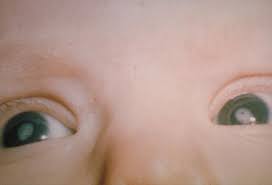 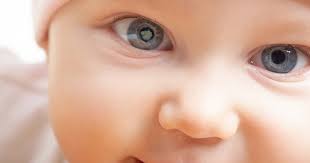 12
Etiology:
13
Visually significant cataract
Retinal details not visible with direct ophthalmoscope
unilateral
Central opacity > 3mm
Nystagmus/ strabismus
14
Morphological types of congenital cataract
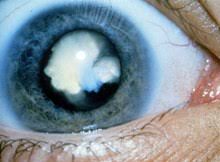 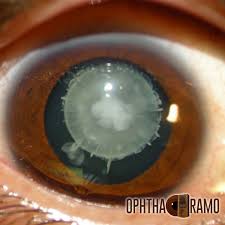 Nuclear cataract
Total cataract
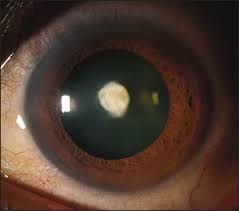 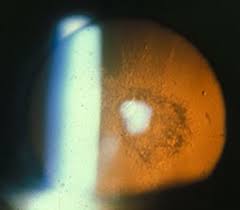 Lamellar cataract
Anterior polar
Posterior subcapsular
15
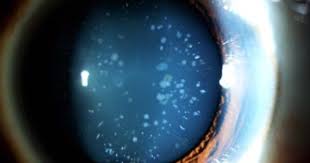 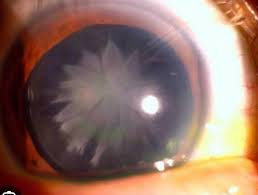 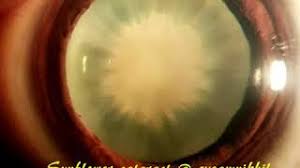 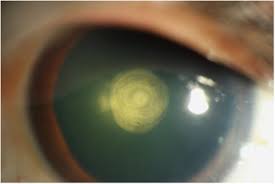 rosette cataract
Sunflower cataract
Posterior polar
16
Treatment:
17
Important points:
Short axial length
Steep cornea
Globular lens– crowded AC, difficult biometry
PCO- universal, 
High risk of secondary glaucoma
Amblyopia
Myopic shift
Make biometry difficult
hence posterior capsulorhexis with Ant vit done in all cases below 5 yrs
18
Refractive correction
Contact lenses
spectacles
19
2. ROP
20
2. ROP
Retinopathy– retinal pathology
Prematurity– 
<35 weeks & 
< 1500gms
21
Normal retinal development
22
Pathophysiology
Stage 1: hyperoxia—
Vasoconstriction, VEGF downregulation
Stage 2: ischemia
Upregulation of VEGF, 
Neovascularization– hemorrhage, fibrosis, retinal detachment
23
Zones of ROP
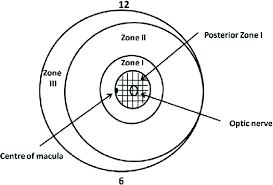 24
Stages of ROP
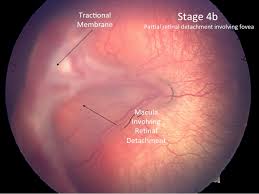 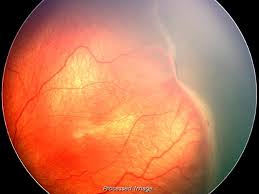 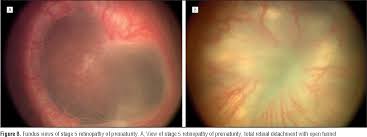 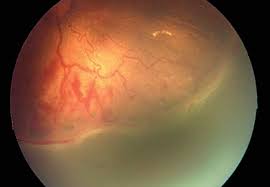 25
PROPERA Screening Criteria(Pakistan Retinopathy of Prematurity Educational and Research Alliance)
Screening Criteria
Birth Weight 2 Kg or less
Gestational Age 35 weeks or less
First screening—4-6 weeks post gestation age
Follow up visits
More severe disease – F/U after 1 week
Less severe disease – F/U after 2 weeks
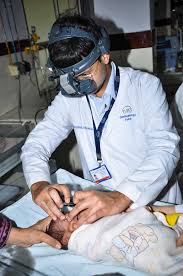 TREATMENT OPTIONS
Laser Photocoagulation
Intravitreal Anti-VEGF
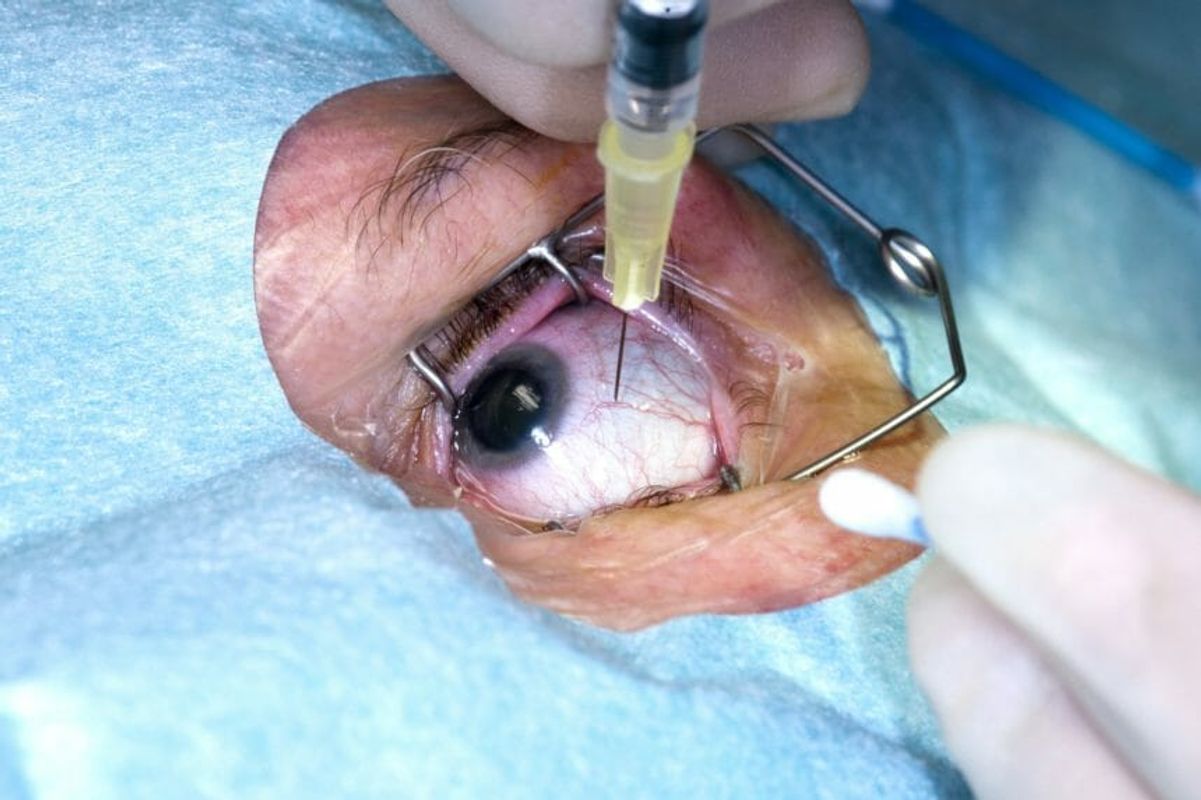 Pars plana Vitrectomy
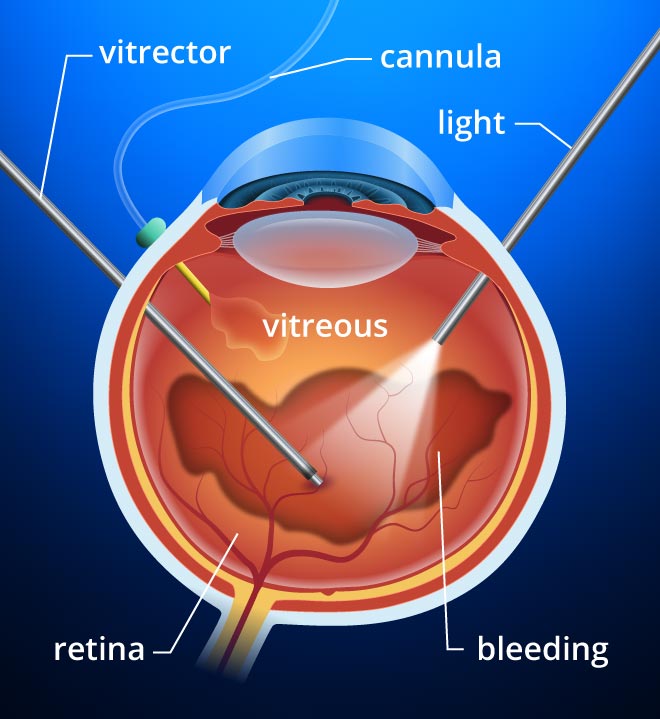 3. Retinoblastoma
31
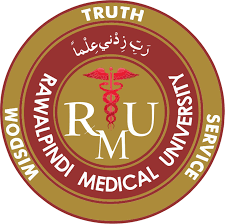 Retinoblastoma
Most common primary intraocular malignancy of childhood 
3% of all childhood cancers
Incidence 1:15000 live births
32
33
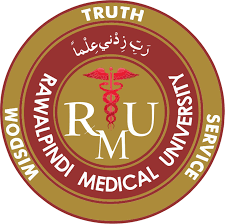 Types/ growth pattern
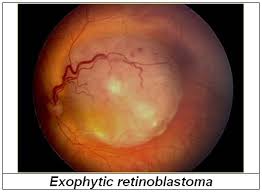 Vitreous seed
exophytic
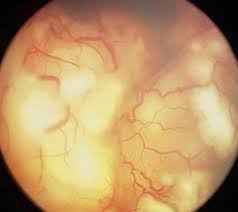 endophytic
diffuse
34
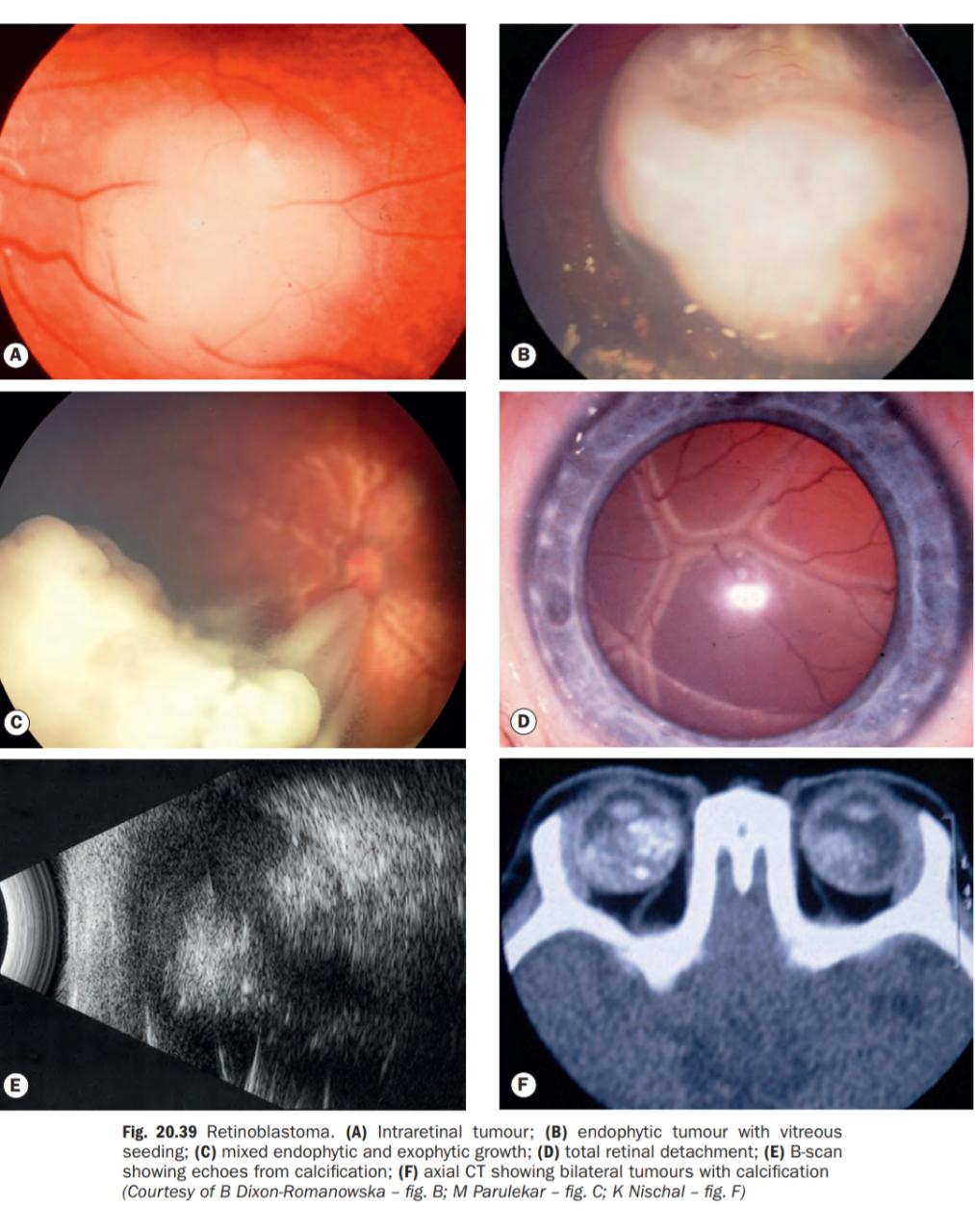 35
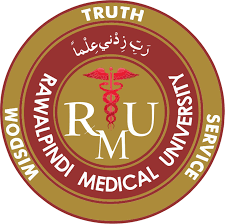 spread
Optic nerve invasion may occur, with spread of tumor along the sub arachnoid space to the brain
Metastatic spread is to regional lymph nodes, lungs, brain and bone
36
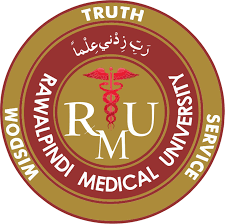 Clinical presentation
Presentation 
Age:
Within 1st year of life in bilateral cases
Around 2 years of age if the tumor is unilateral
Careful enquiry of about family is critical
37
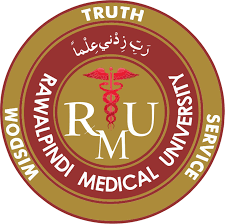 Leukocoria-- Commonest presentation 60%
Strabismus-- 2nd most common 20%
Painful red eye with secondary glaucoma
Poor vision
Inflammation or pseudoinflammation mimicking orbital or preseptal cellulitis 
Metastatsis involving regional lymph nodes and brain
38
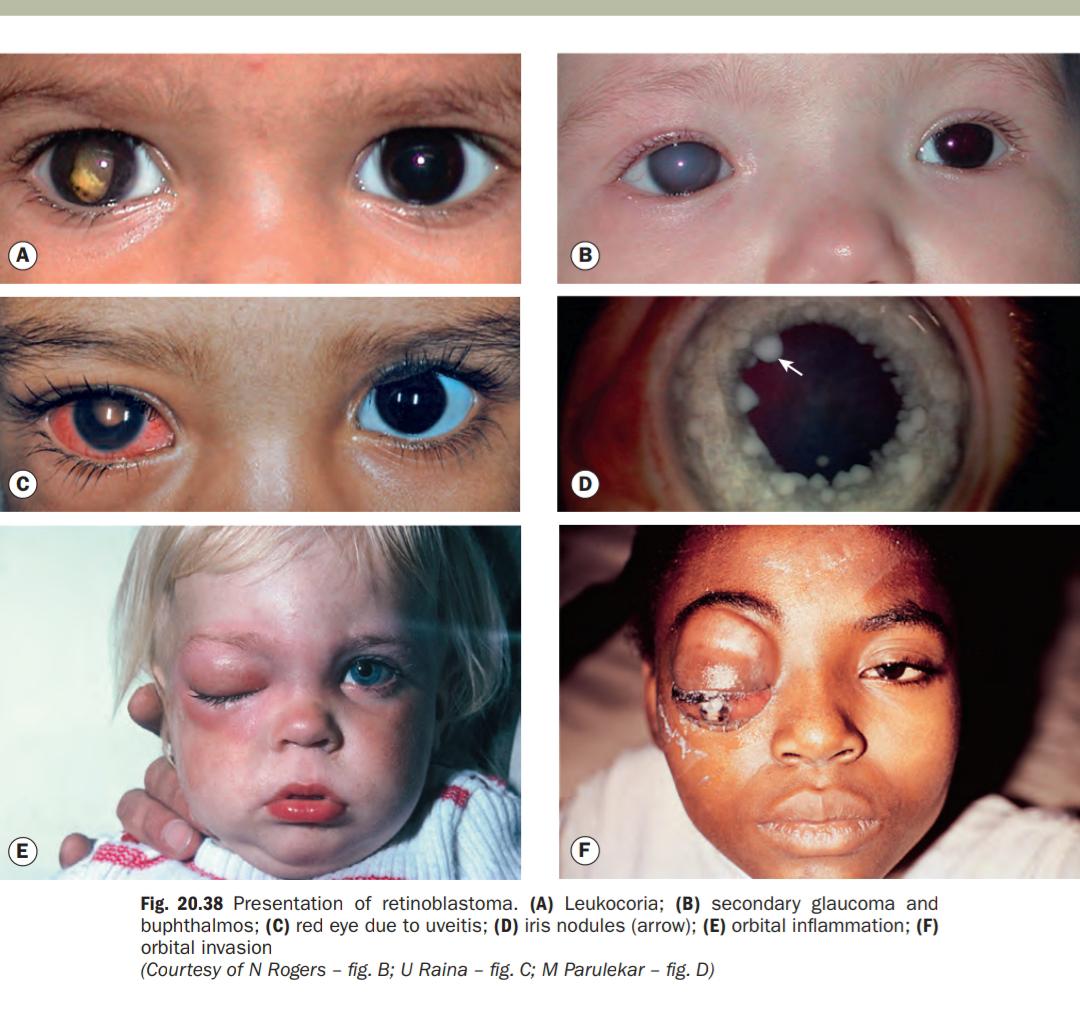 39
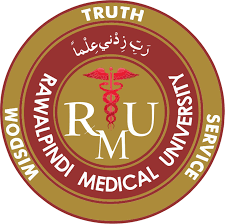 Investigation
1. Red reflex testing-with direct ophthalmoloscopy
40
2. B scan
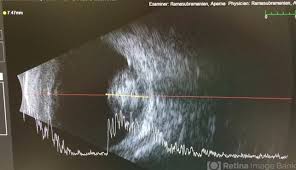 41
3. MRI brain+ orbits with and without contrast
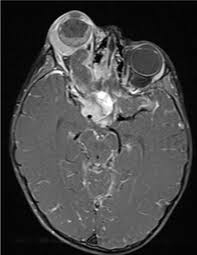 42
4. Examination under anesthesia
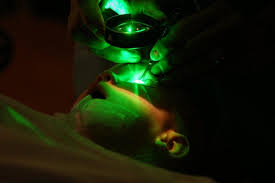 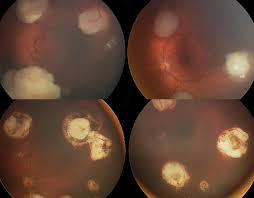 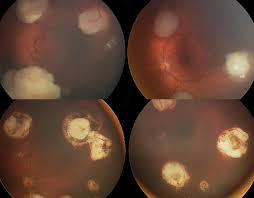 Post laser
Pre laser tumors
43
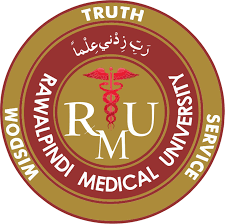 Treatment
A collaborative approach is required involving the ophthalmologist, pediatric oncologist, ocular pathologist, geneticist, allied health professional and parents
44
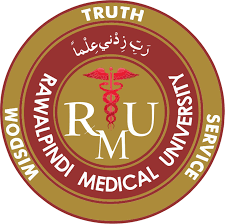 Medical management:
Systemic Chemotherapy-- VEC 
Vincristine, Etoposide and Carboplatin
Intravitreal and intra ophthalmic chemotherapy-- melphalan
Cryotherapy 
External beam radiotherapy
45
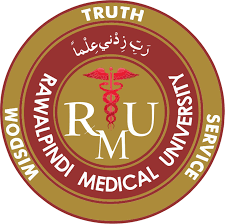 Surgical management:
Enucleation
Exenteration 
Frequent follow up
Rehabilitation(Cosmetic shells, orbital implants, ocular prosthesis)
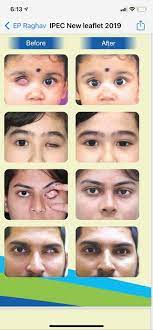 46
Rhabdomyoscarcoma
47
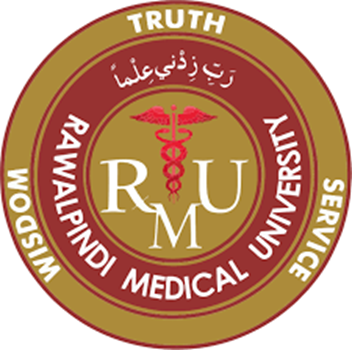 Rhabdomyoscarcoma
Most common primary orbital malignancy in children
Average age of onset-- 7 years
The tumor is derived from undifferentiated mesenchymal cells that have the potential to differentiate into striated muscles
48
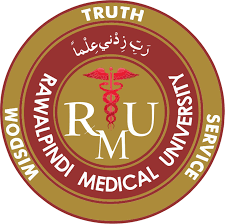 Diagnosis 
 unilateral 
proptosis 
mimics inflammatory condition e.g. orbital cellulitis
Most common location - superonasal
49
50
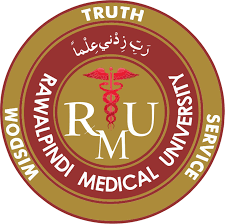 Investigations
MRI
CT Scan
Incisional biopsy to confirm diagnosis
Metastatic workup 
lungs and bones most common sites
51
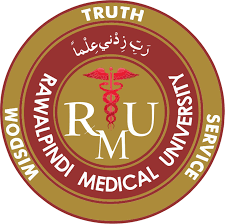 Treatment
MEDICAL:
Combined radio and chemo therapy
SURGICAL:
debulking
Prognosis for patients with disease confined to orbit is good
52
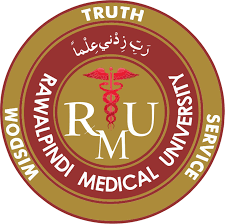 Research and ethics:
According to an article published in JCPSP most children with retinoblastoma showed an advanced stage of tumor at the time of diagnosis, so rate of globe preservation is less than developed countries.
Hence early screening of leucocoria in infants  should be mandatory.
Before enucleation and exenteration, informed written consent should be obtain from parents.
53
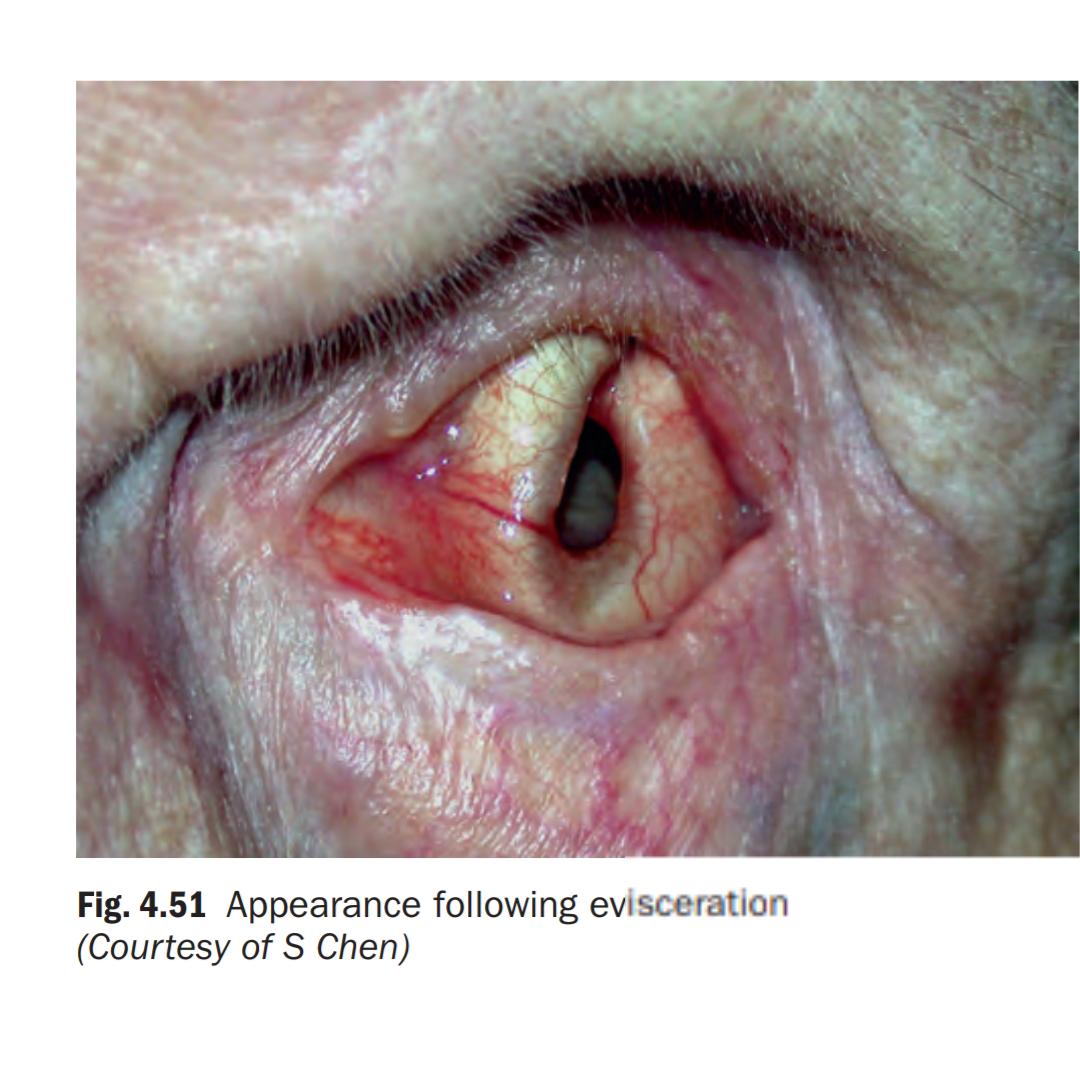 54
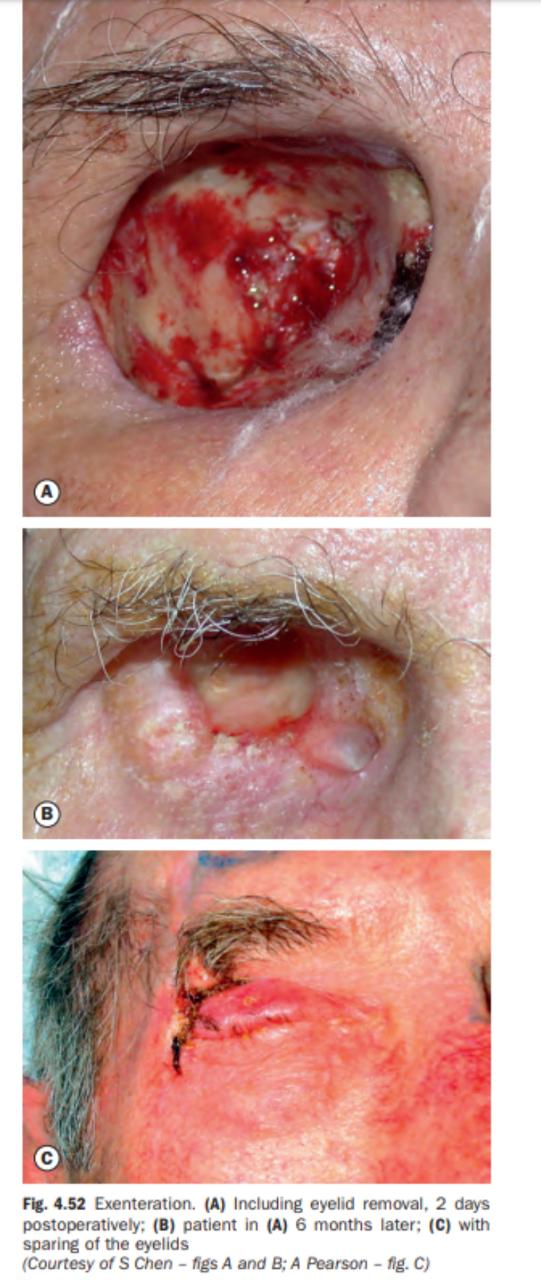 55
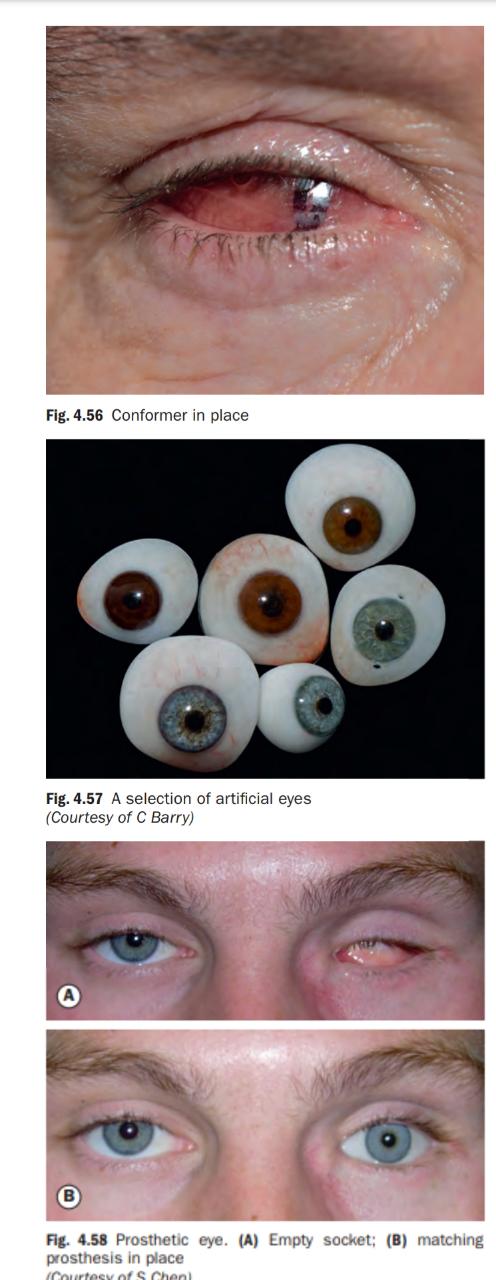 56
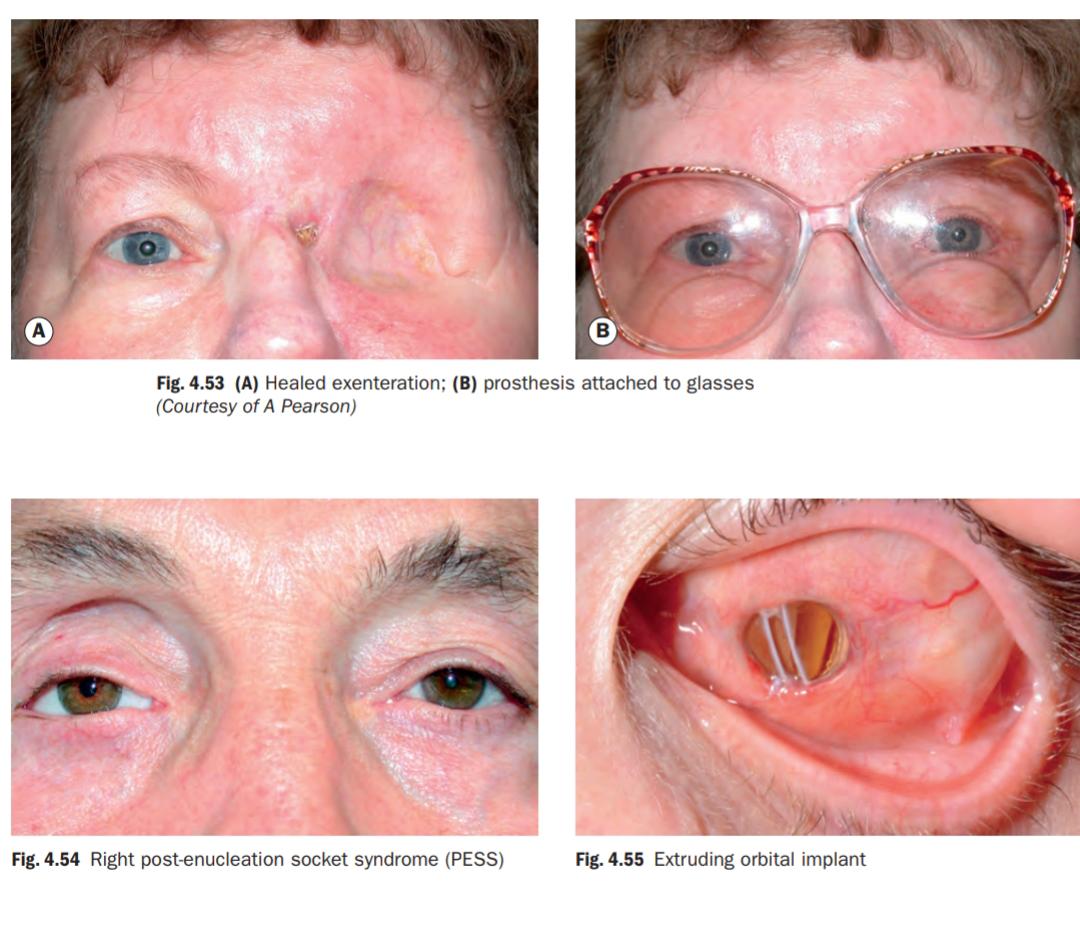 57
Artificial intelligence in retinoblastoma:
A retrospective study was done at The Operation Eyesight Universal Institute for Eye Cancer (SK) and Hyderabad Eye Research Foundation (SK), Hyderabad, India to explore the utility of artificial intelligence (AI) and machine learning in the diagnosis and grouping of intraocular retinoblastoma (iRB).
It turned out that AI is a promising screening tool for retinoblastoma detection and staging.
58
EOLA( END OF LECTURE ASSESSMENT)
A 2 years old child was brought to eye OPD with complaint of leukocoria in his left eye. On B scan there was a dense white homogenous mass in vitreous along with calcification
What could be the most likely diagnosis?
What other investigation you would like to perform?
What could be the likely mode of inheritance?
59
EOLA contd: Picture description
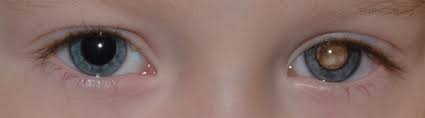 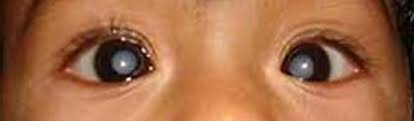 60
EOLA
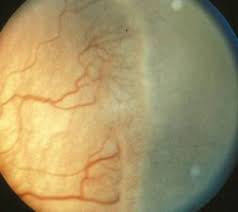 61
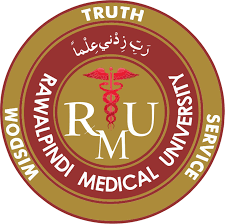 References:
Kanski clinical ophthalmology, 8th edition 497-504, 109-110
Basic ophthalmology by Renu Jogi,
Kaliki, Swathi; Vempuluru, Vijitha S; Ghose, Neha; Patil, Gaurav; Viriyala, Rajiv1; Dhara, Krishna K1. Artificial intelligence and machine learning in ocular oncology: Retinoblastoma. Indian Journal of Ophthalmology 71(2):p 424-430, February 2023. | DOI: 10.4103/ijo.IJO_1393_22
62
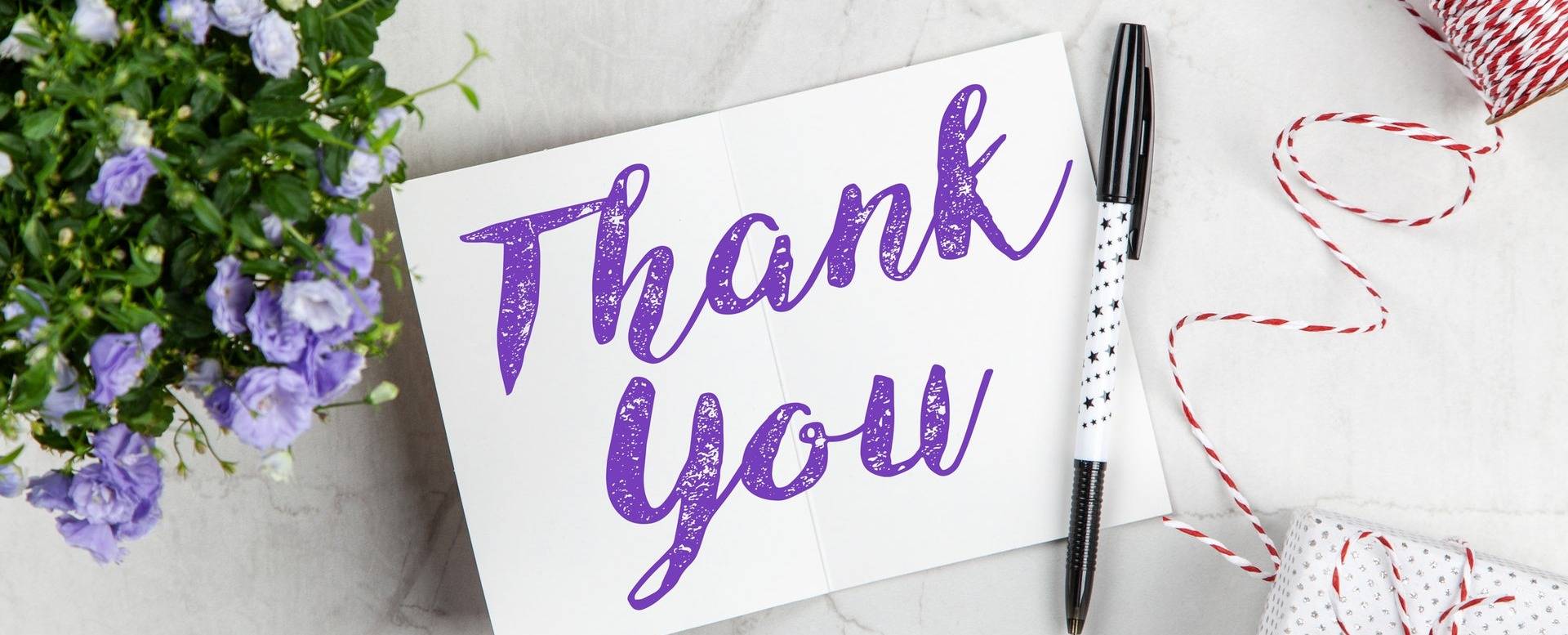 63